স্বাগতম
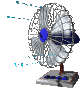 পরিচিতি
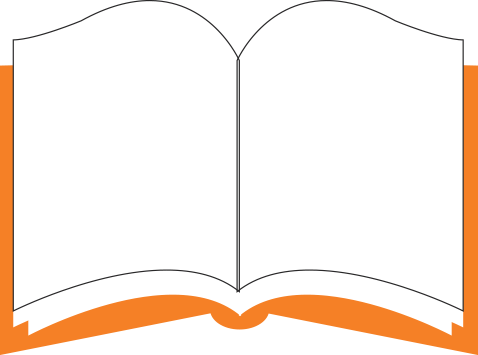 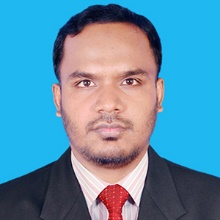 শ্রেণি: নবম-দশম
বিষয়: পদার্থবিজ্ঞান
অধ্যায়: দ্বিতীয়
মোহাম্মদ হুমায়ুন কবির
সহকারী শিক্ষক
খিদিরপুর বহুমুখী উচ্চ বিদ্যালয়
মনোহরদী, নরসিংদী
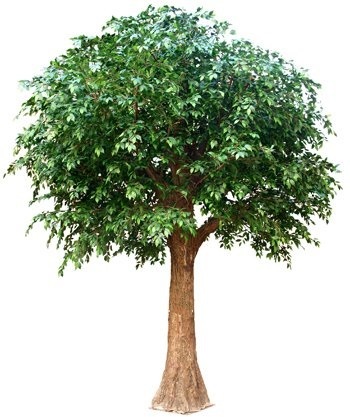 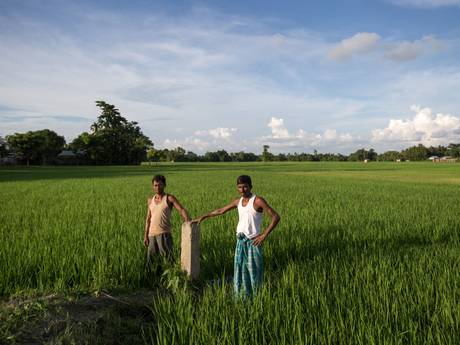 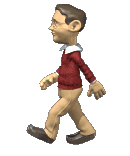 কী দেখা যাচ্ছে?
স্থিতি ও গতি
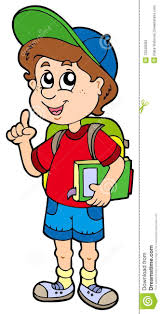 শিখনফল
এই পাঠ শেষে শিক্ষার্থীরা…
১। স্থিতি ব্যাখ্যা করতে পারবে;
২। গতি ব্যাখ্যা করতে পারবে;
৩। বিভিন্ন প্রকার গতির মধ্যে পার্থক্য নির্ণয় করতে পারবে।
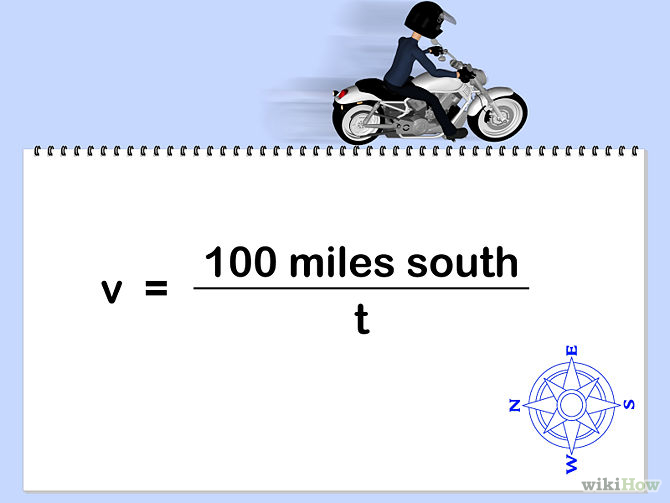 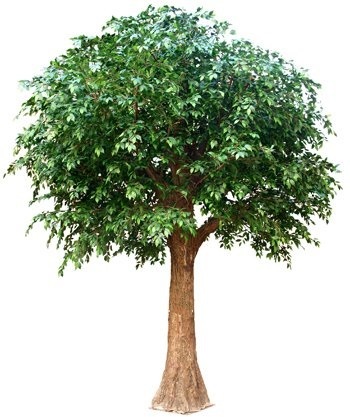 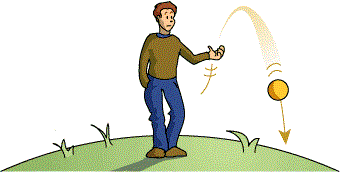 প্রসংগ কাঠামো
২০ মিটার
লোকটির অবস্থান কোথায়?
২০ মিটার পূর্বে
বট গাছ থেকে
কোথায় থেকে ২০ মিটার পূর্বে?
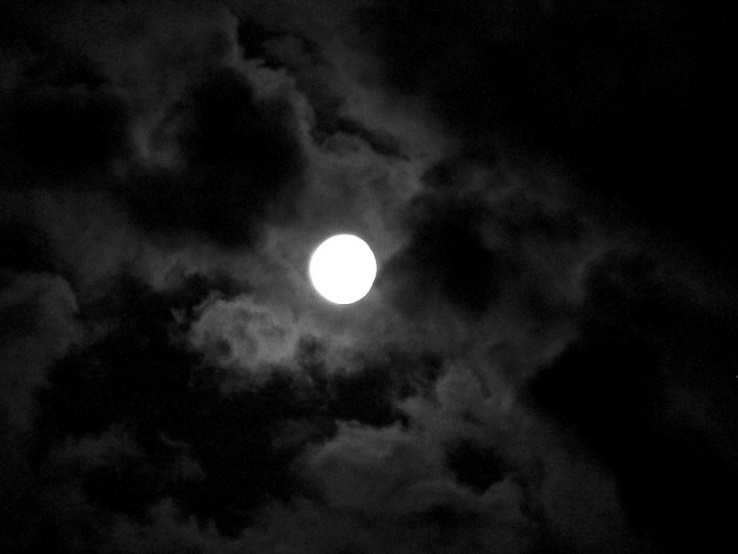 চাঁদটি স্থির না গতিশীল রয়েছে?
চাঁদটি কিসের সাপেক্ষে স্থির?
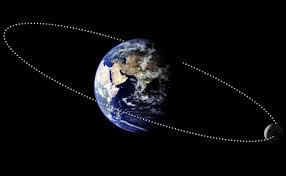 প্রকৃতপক্ষে পৃথিবী কি স্থির?
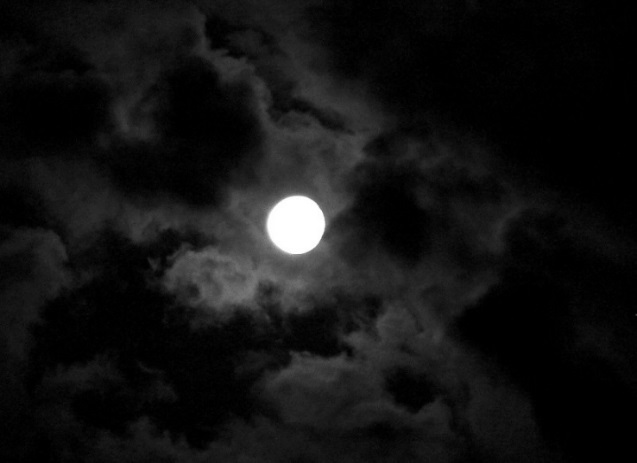 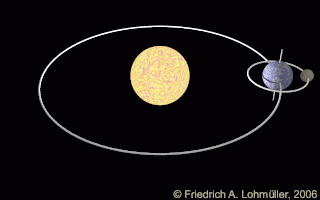 চাঁদটি স্থির না গতিশীল রয়েছে?
স্থির
পৃথিবীর সাপেক্ষে চাঁদের এই স্থিরতাই আপেক্ষিক স্থিতি।
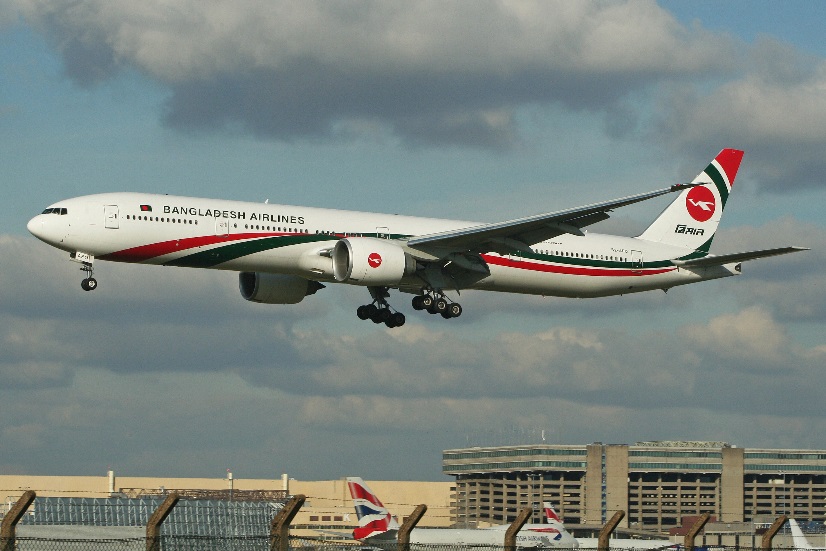 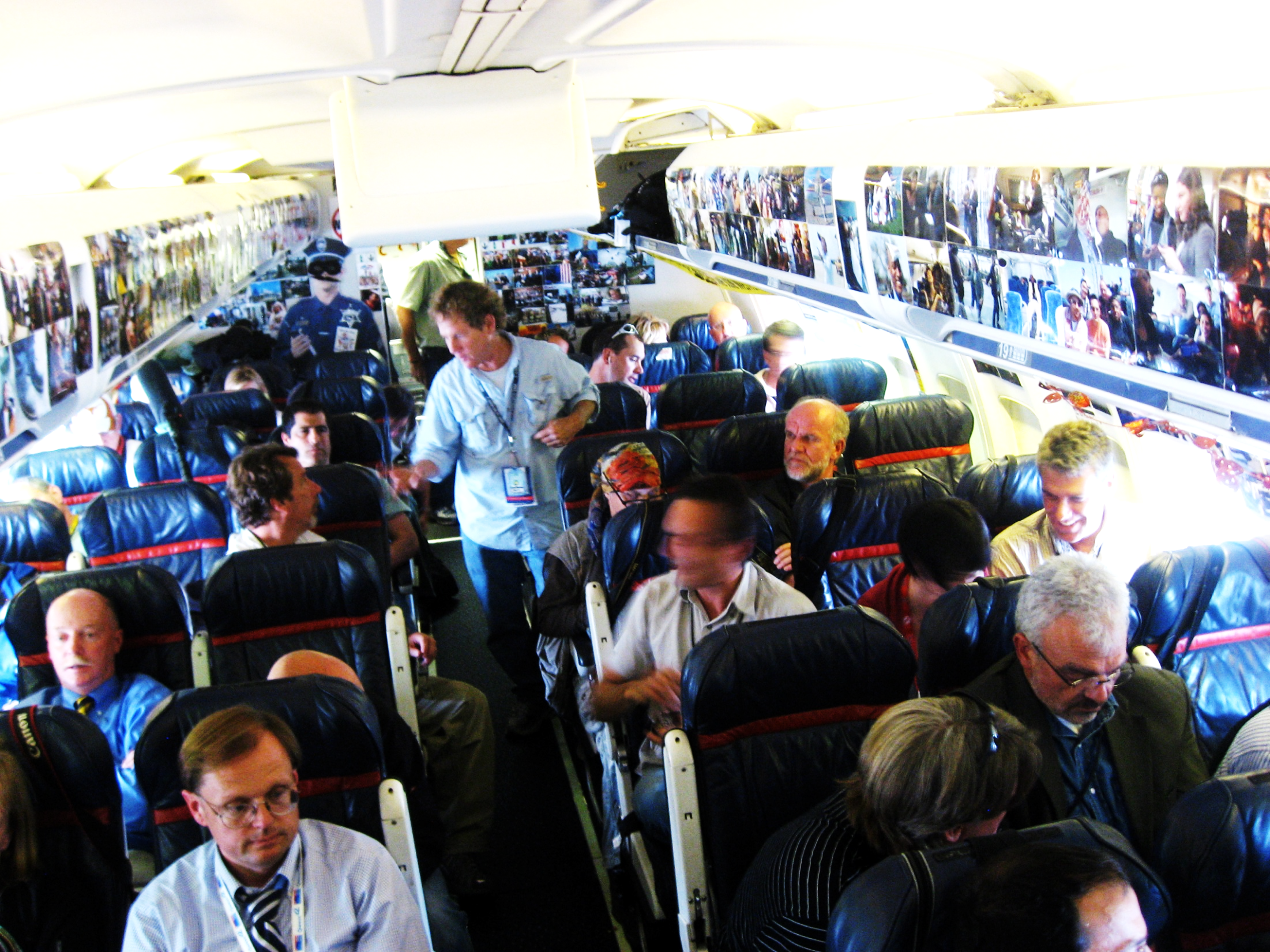 বিমানের যাত্রীদের নিকট বিমান কি গতিশীল?
সময়: ১০ মিনিট
দলগত কাজ
স্থিতি ও গতি ধারণার ভিত্তিতে বিমান দুটির ঘটনা ব্যাখ্যা কর।
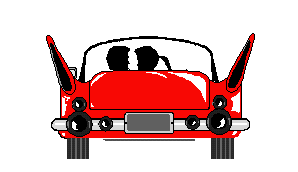 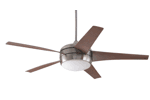 ঘূর্ণন গতি
চলন গতি
রৈখিক গতি
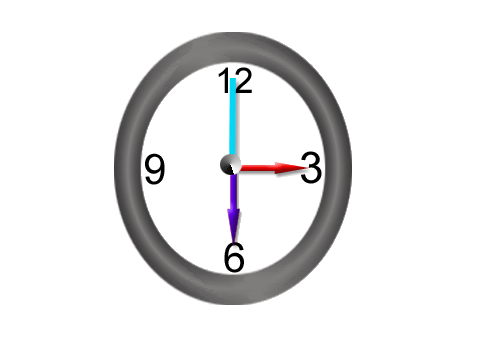 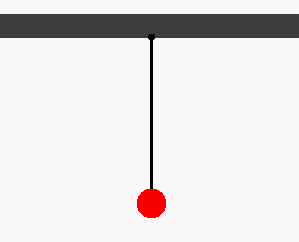 পর্যাবৃত্ত গতি
স্পন্দন গতি
একক কাজ
চলন গতির ৩ টি উদাহরণ দাও ।
মূল্যায়ন
প্রসংগ কাঠামো বলতে কী বোঝায়?
পরম স্থিতি বলতে কী বোঝায়? 
ইঞ্জিনের পিস্টনের গতি কোন ধরণের গতি?
স্প্রিং-এর গতি কোন ধরণের গতি?
বাড়ির কাজ
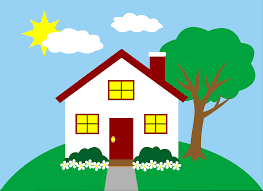 স্থিতি ও গতির  একটি মডেল তৈরি করে আনবে।
ধন্যবাদ
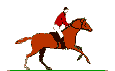